Университетский колледжВоГУ
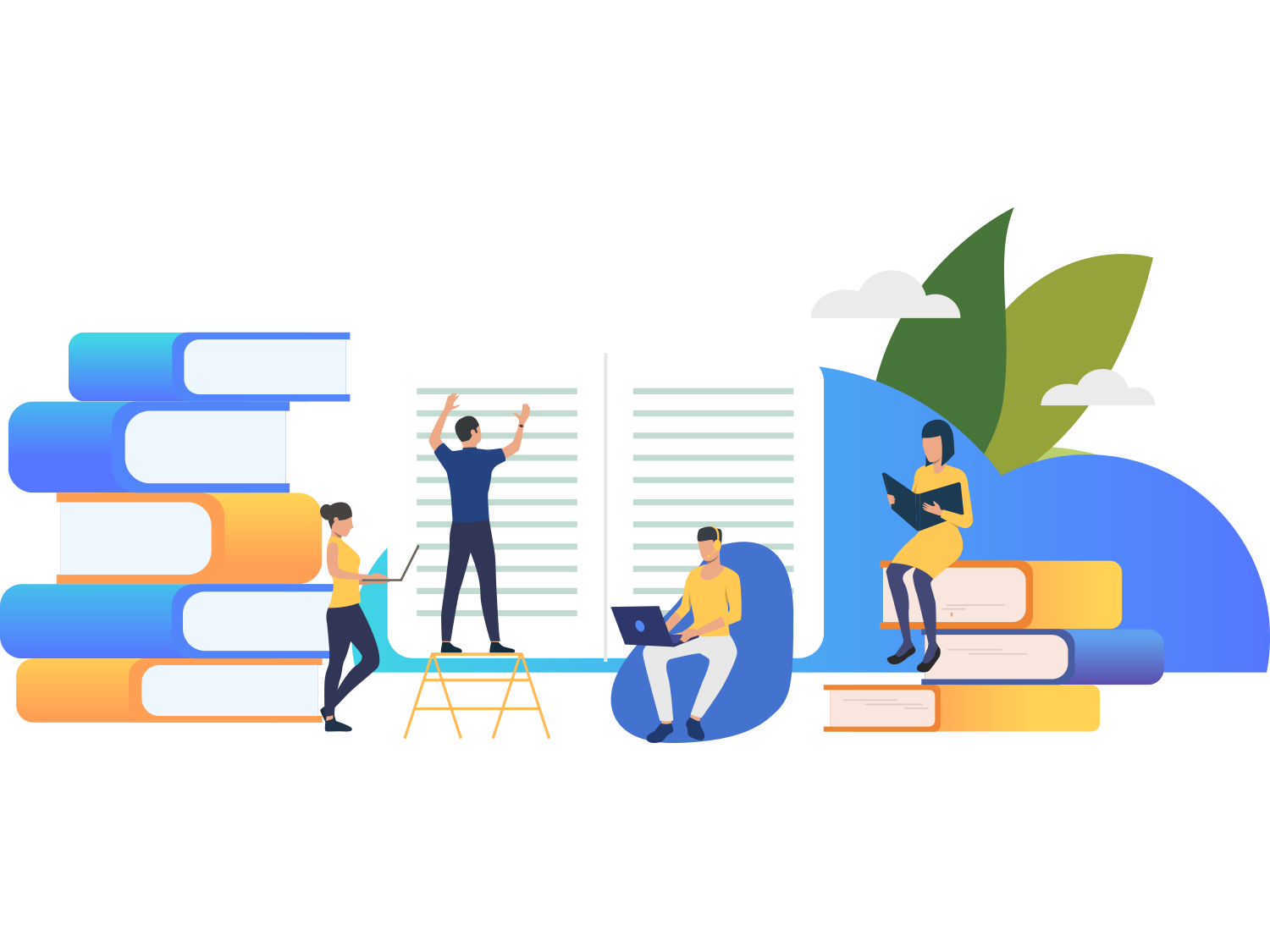 Вологодский государственный университет
Наличие лицензии, государственной аккредитации
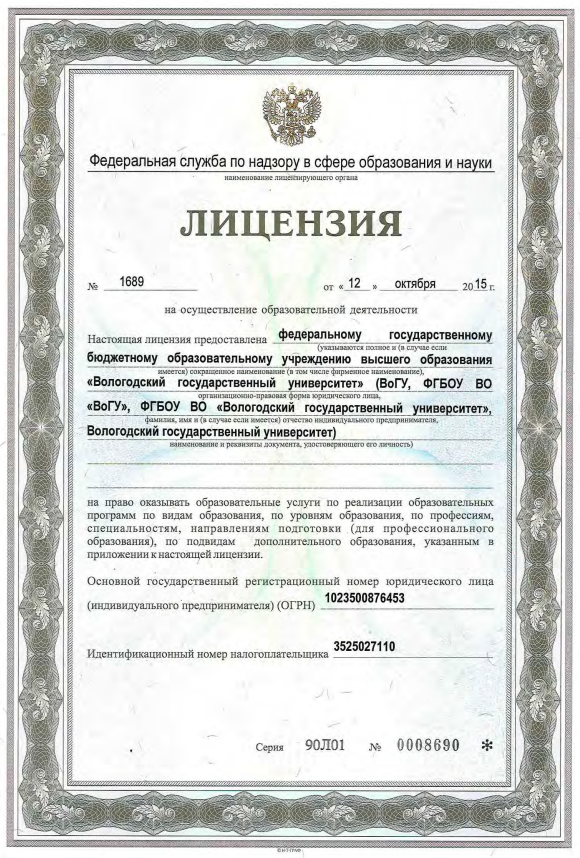 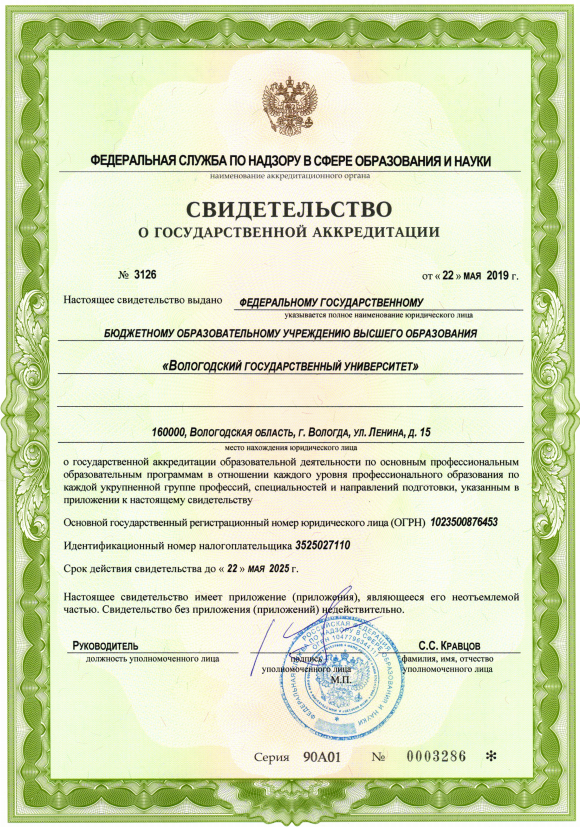 Специальности университетского колледжа ВоГУ
ОЧНАЯ ФОРМА ОБУЧЕНИЯ
15.02.08 Технология машиностроения
15.02.12 Монтаж, техническое обслуживание и ремонт промышленного оборудования (по отраслям)
23.02.03 Техническое обслуживание и ремонт автомобильного транспорта
09.02.07 Информационные системы и программирование
38.02.04 Коммерция (по отраслям) 
38.02.01 Экономика и бухгалтерский учет (по отраслям) 
40.02.01 Право и организация социального обеспечения 
40.02.03 Право и судебное администрирование 
49.02.01 Физическая культура
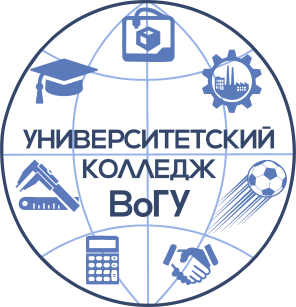 Технология машиностроения
На этой специальности вы можете научиться разрабатывать технологический процесс изготовления детали, начиная от выбора материала заготовки до конечных расчетов готового изделия.
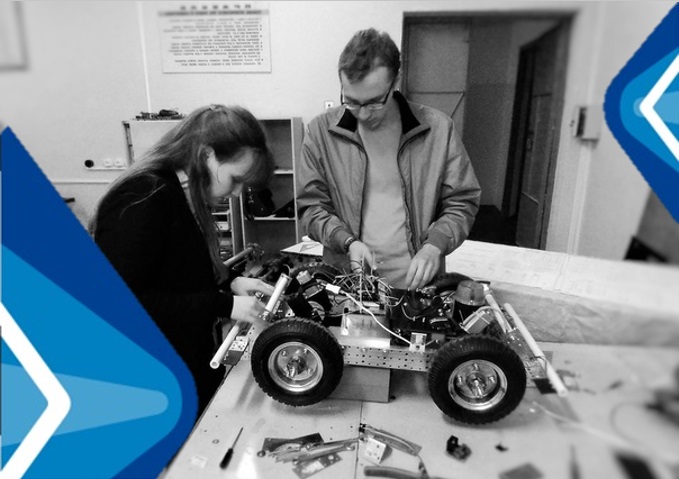 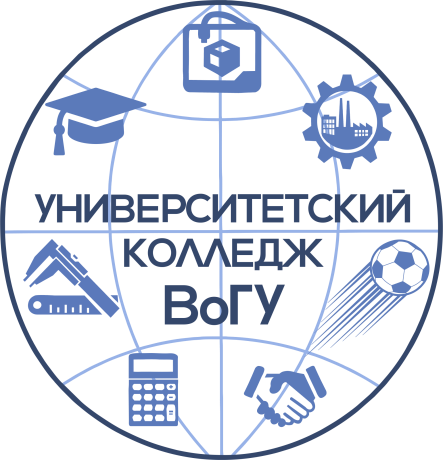 Монтаж, техническое обслуживание и ремонт промышленного оборудования (по отраслям)
Поступив учиться на эту специальность, вы научитесь работать на промышленном оборудовании, ремонтировать его, изготавливать детали и многое другое.
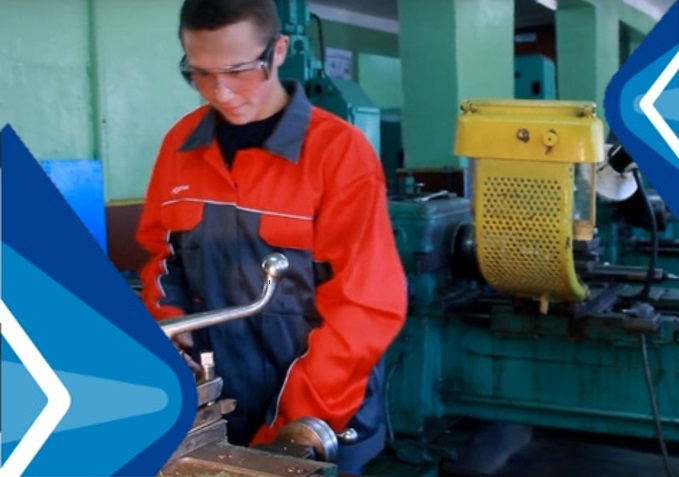 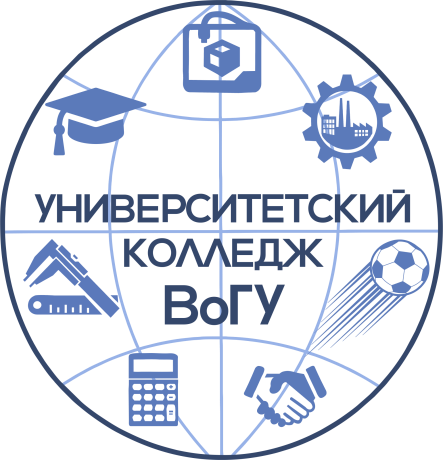 Техническое обслуживание и ремонт автомобильного транспорта
Вы изучите внутреннее строение автомобиля и принцип его работы. В интерактивных аудиториях вас обучат правилам дорожного движения! Окончив колледж, вы станете не только квалифицированным специалистом, но и получите багаж знаний и умений, который пригодится вам в жизни!
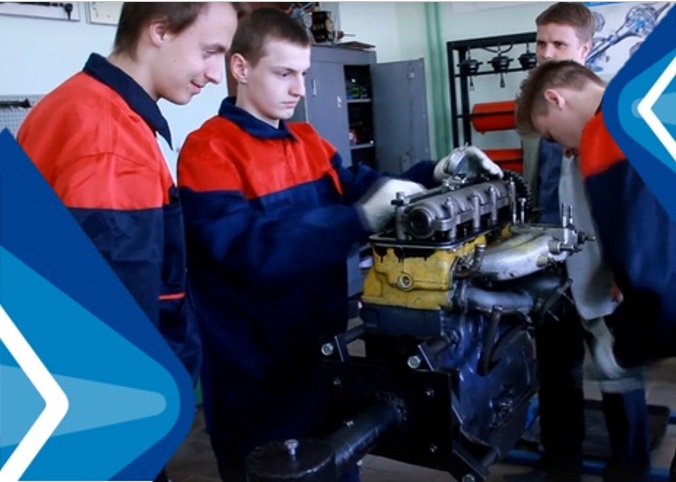 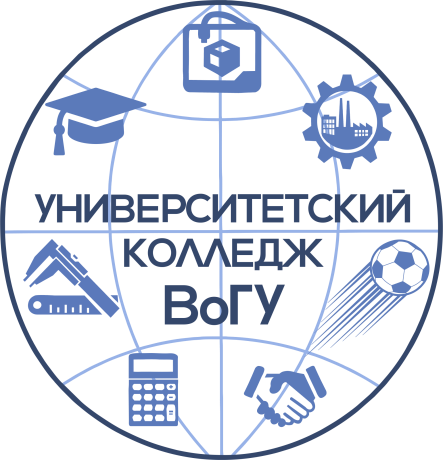 Информационные системы и программирование
Вы научитесь работать с компьютером, изучите его, овладеете новыми компьютерными программами и выучите языки программирования. Сейчас компьютер есть в каждом доме! Получается, почти каждому из нас требуется специалист, который понимает компьютер и знает о нем все!
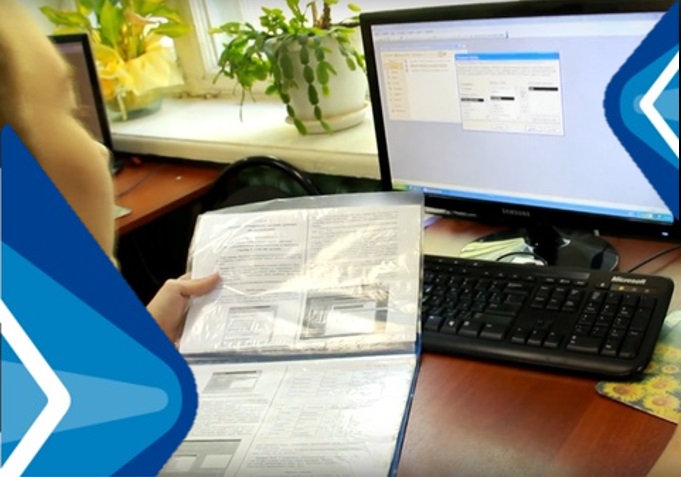 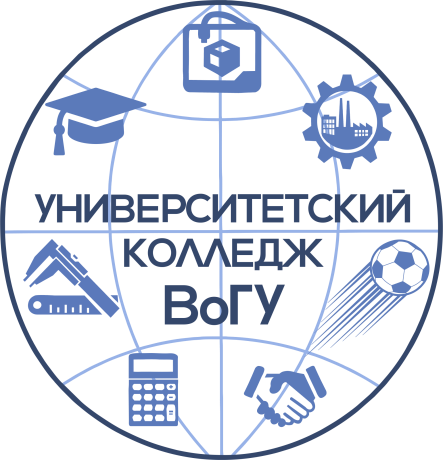 Коммерция (по отраслям)
Если ваша мечта – работа в сфере малого и среднего бизнеса, то вам необходимо поступить в на специальность «Коммерция». Ведь развитие именно этого сектора экономики является приоритетным для государства, Вы изучите различные направления коммерческой деятельности и ее формы, приемы честной конкуренции, получите практический опыт разработки бизнес-планов для торговых и производственных предприятий.
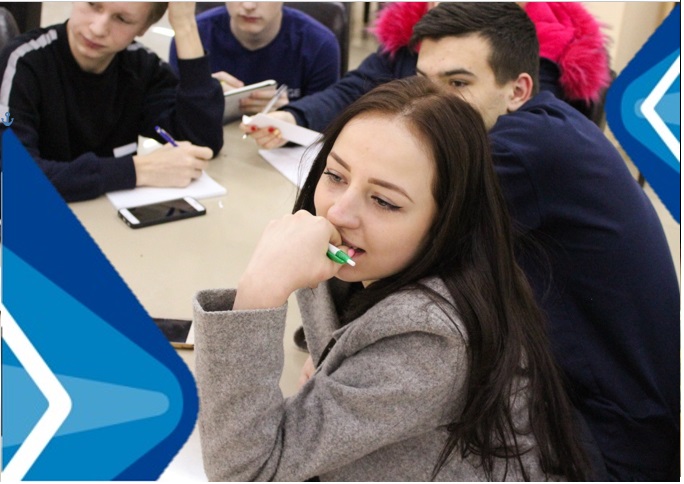 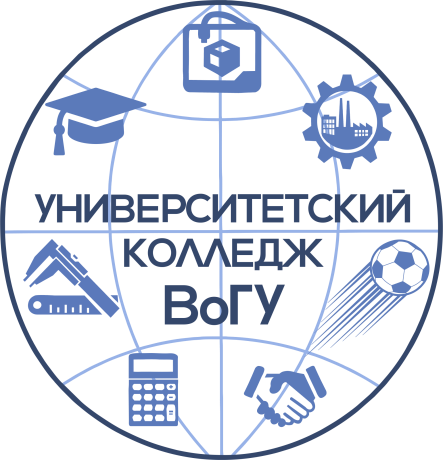 Экономика и бухгалтерский учет (по отраслям)
Преподаватели обучат вас всем тонкостям бухгалтерского учета, вы с интересом изучите особенности аудита и экономики! 
Когда вы закончите обучение, вы сможете применить свои знания на деле. Ведь везде нужен такой важный человек, как бухгалтер, экономист, аудитор!
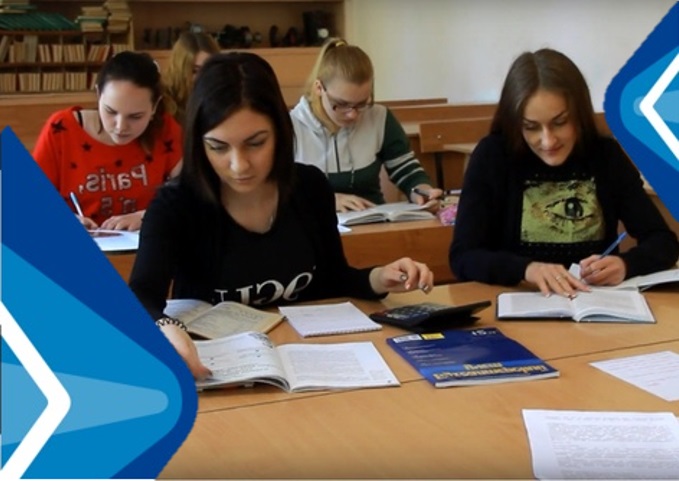 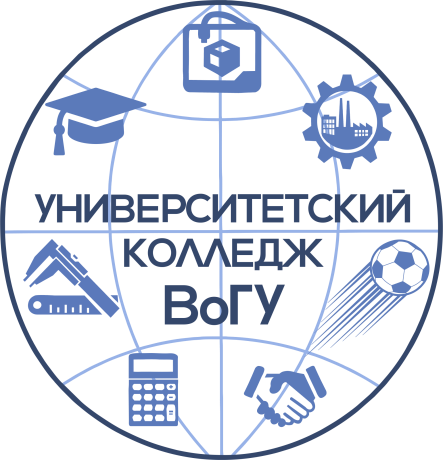 Право и организация социального обеспечения
Основной обязанностью юриста в сфере социального обеспечения населения является 
осуществление приема граждан по вопросам пенсионного обеспечения и социальной защиты
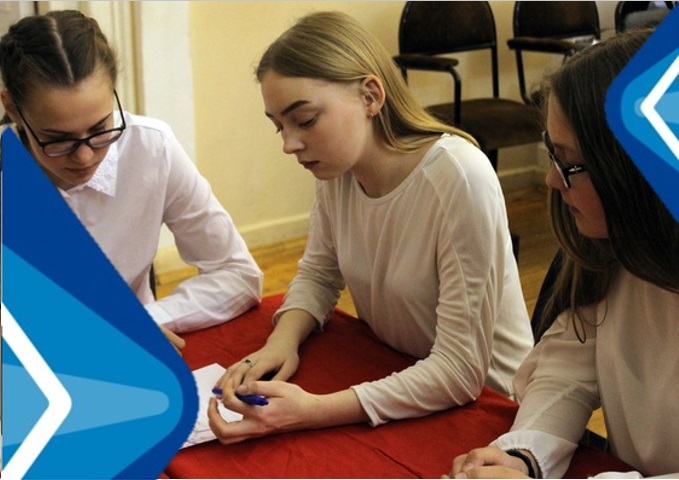 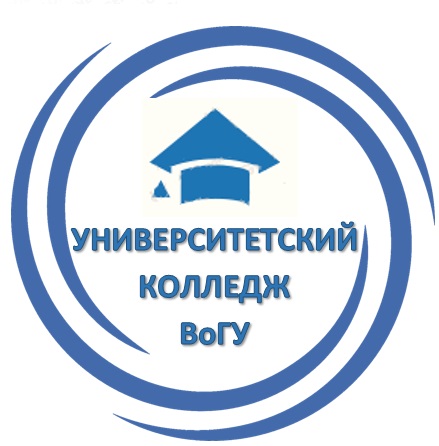 Право и судебное администрирование
Для успешного выполнения профессиональных обязанностей специалист по судебному администрированию должен в совершенстве овладеть юридическими знаниями и навыками практической работы. Это достигается путём изучения комплекса специальных наук о праве и практикой в суде.
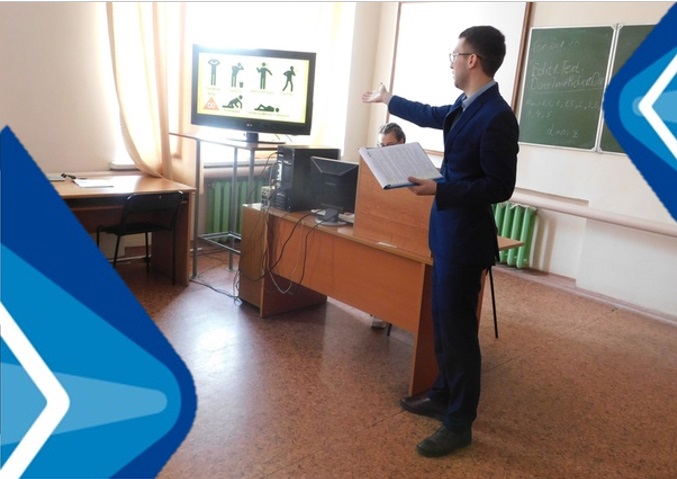 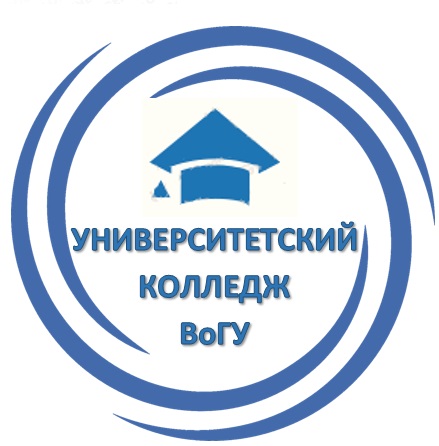 Физическая культура
Ты можешь стать важной частью спорта! Именно в университете есть все для полноценной спортивной жизни! Именно здесь есть уникальная специальность, где все твои начинания проявятся в дальнейших победах! Именно здесь ты достигнешь результатов! Именно здесь сформируешь свою силу, волю и дух!
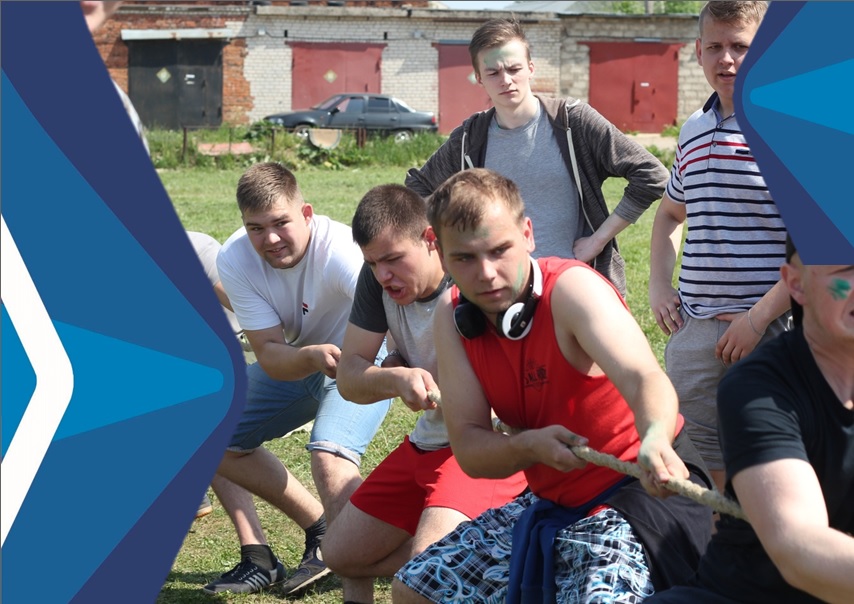 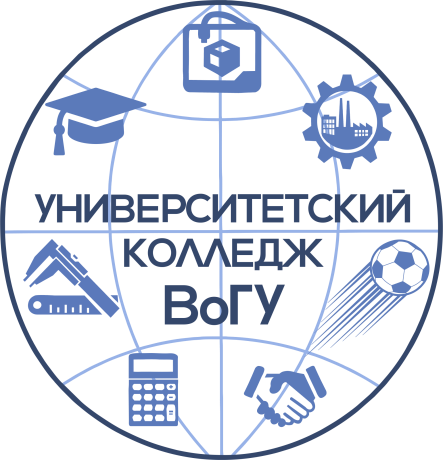 Специальности университетского колледжа ВоГУ
ЗАОЧНАЯ ФОРМА ОБУЧЕНИЯ
15.02.12 Монтаж, техническое обслуживание и ремонт промышленного оборудования (по отраслям)
23.02.03 Техническое обслуживание и ремонт автомобильного транспорта
38.02.01 Экономика и бухгалтерский учет (по отраслям) 
40.02.01 Право и организация социального обеспечения 
49.02.01 Физическая культура
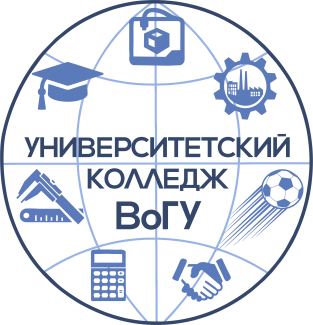 Преимущества получения образования в университетском колледже ВоГУ
Учебные занятия ведут высококвалифицированные преподаватели колледжа и ВУЗа, а также представители основных работодателей;
В колледже реализуются преемственные образовательные программы среднего профессионального и высшего образования; 
Выпускники колледжа могут получить высшее образование по индивидуальному плану с сокращением срока обучения; 
Организованы учебные и производственные практики, в том числе на базовых кафедрах;
Возможность получения дополнительного профессионального образования одновременно с обучением;
Для обучающихся по договорам об оказании платных образовательных услуг предусмотрена гибкая система оплаты;
Все иногородние студенты обеспечиваются общежитием.
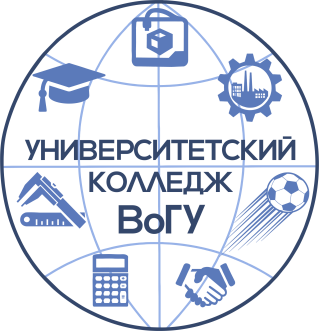 Система непрерывного юридического образования в Вологодском государственном университете
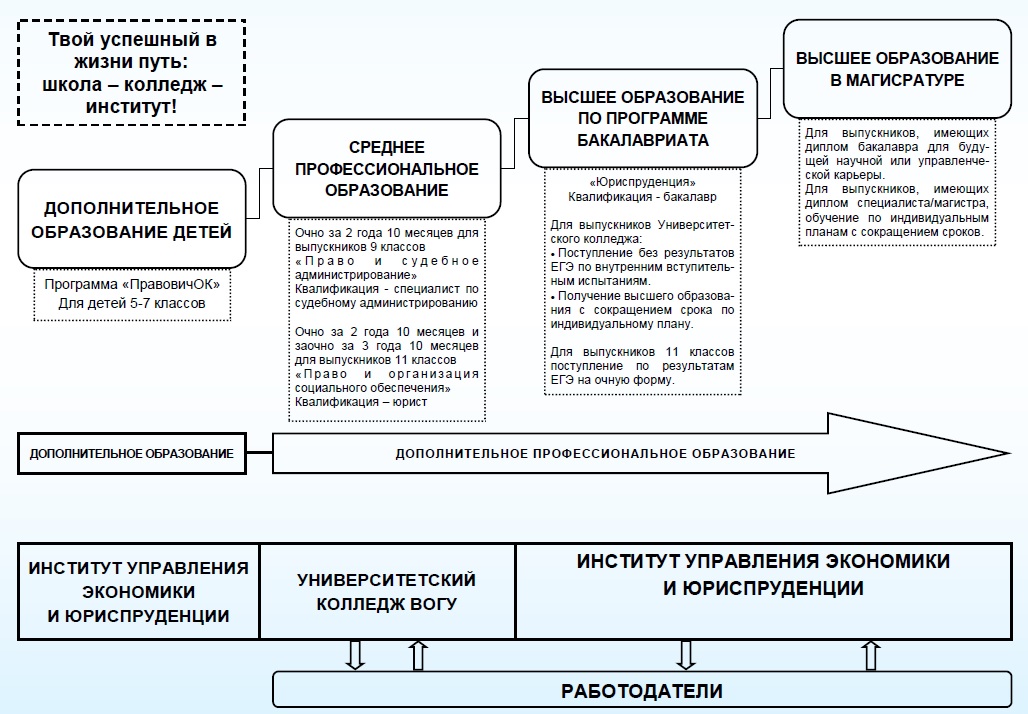 Количество мест для приема в Университетский колледж ВоГУ в 2020/2021 уч.году
Условия приема в университетский колледж
Прием на обучение в колледж осуществляется на общедоступной основе
(без вступительных испытаний)
Если численность поступающих превышает количество бесплатных мест, прием на обучение в колледж осуществляется на основе результатов освоения поступающими образовательных программ, указанных в представленных документах государственного образца об образовании (конкурс среднего балла аттестата).
Документы для поступления: 
·  Оригинал или ксерокопия документа, удостоверяющего личность, гражданство; 
·  Оригинал или ксерокопия документа государственного образца об образовании и о квалификации; 
·  4 фотографии 3x4 см (матовые с уголком).
 Также вправе предоставить: 
·  Оригинал или ксерокопию документов, подтверждающих результаты индивидуальных достижений; 
·  Оригинал или копию договора о целевом обучении.
Сроки приема документов:
Документы поступающих на обучение в колледж принимаются с 01 июня 2020 года. 
·  На очную форму обучения по 14 августа 2020 года; 
·  На заочную форму обучения по 13 ноября 2020 года.
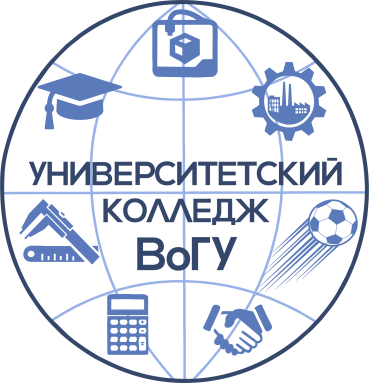 Проходные баллы аттестата
15.02.12 Монтаж, техническое обслуживание и ремонт промышленного оборудования (по отраслям):
3,44 б.
15.02.08 Технология машиностроения:
3,61 б.
23.02.03 Техническое обслуживание и ремонт автомобильного транспорта: 
4,0 б.
09.02.07 Информационные системы и программирование: 
4,05 б.
В 2019 г. при расчете среднего балла учитывались ВСЕ дисциплины аттестата
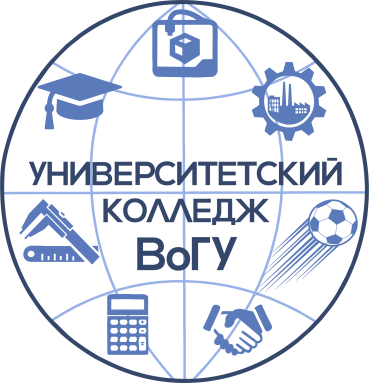 Стоимость обучения
15.02.12 Монтаж, техническое обслуживание и ремонт промышленного оборудования (по отраслям):
15.02.08 Технология машиностроения
23.02.03 Техническое обслуживание и ремонт автомобильного транспорта
62590 руб.
38.02.04 Коммерция (по отраслям) 
38.02.01 Экономика и бухгалтерский учет (по отраслям) 
40.02.01 Право и организация социального обеспечения 
40.02.03 Право и судебное администрирование 
57970 руб.
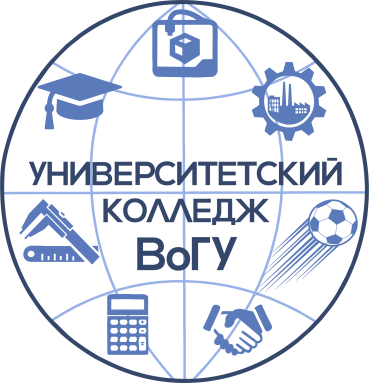 Размеры стипендий
Государственная академическая стипендия:
до 2575 руб.
Государственная социальная стипендия:
до 1500 руб.
Материальная поддержка: 
до 4968 руб.
Компенсация студенческого
проездного билета: 
850 руб.
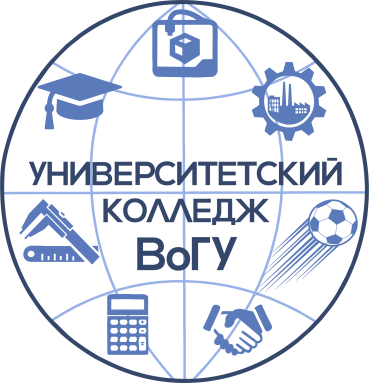 Мы готовим специалистов будущего!
Университетский колледж на протяжении 50-лет готовит специалистов среднего звена для промышленных предприятий, учреждений и организаций г. Вологды и Вологодской области. Выпускники колледжа востребованы на самых известных машиностроительных предприятиях – партнерах колледжа:
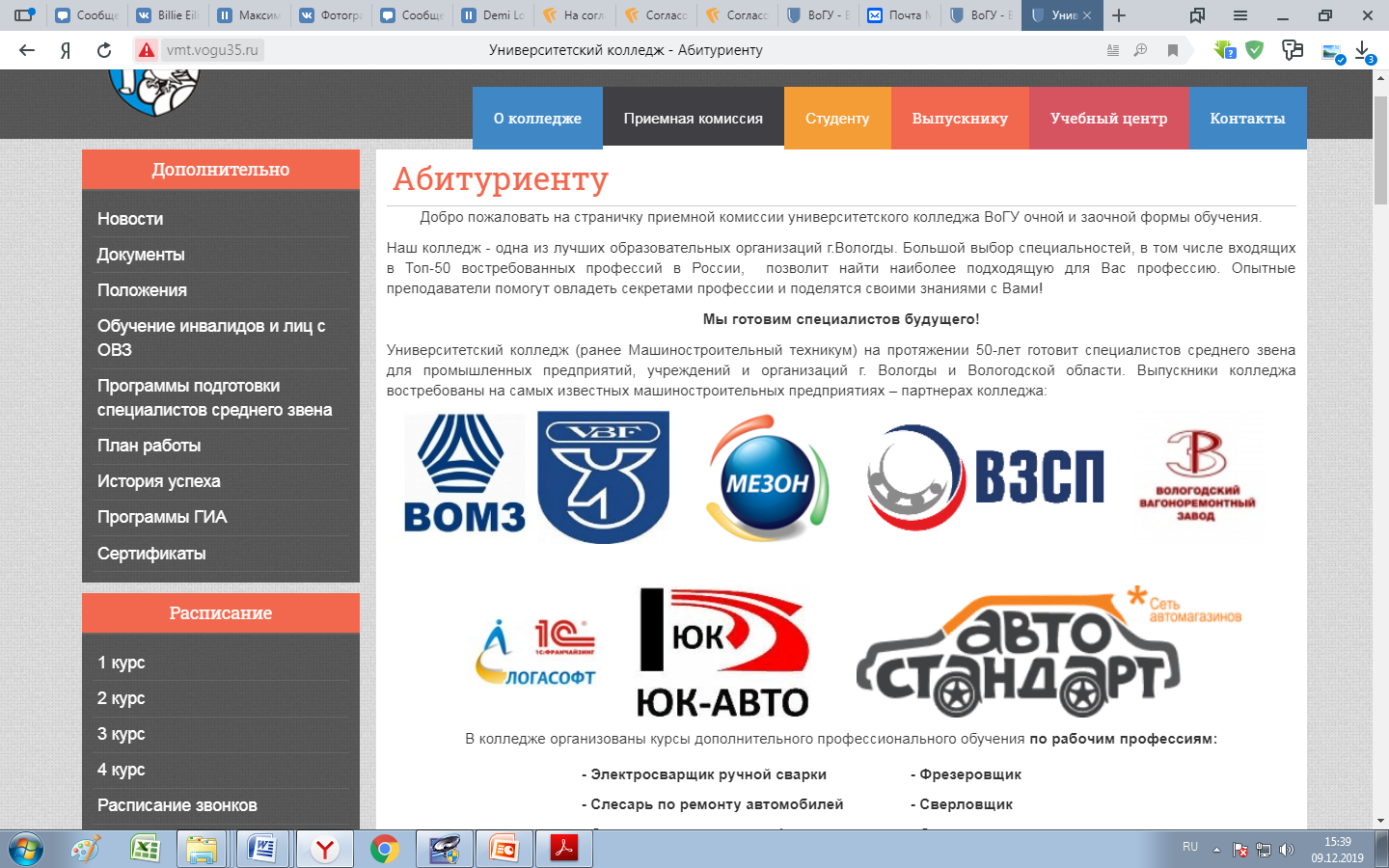 Наши рабочие профессии
В колледже организованы курсы дополнительного профессионального обучения по рабочим профессиям:
- Электросварщик ручной сварки;
-Фрезеровщик; 
- Слесарь по ремонту автомобилей; 
- Сверловщик;
- Станочник широкого профиля;
Слесарь-ремонтник;
- Токарь.
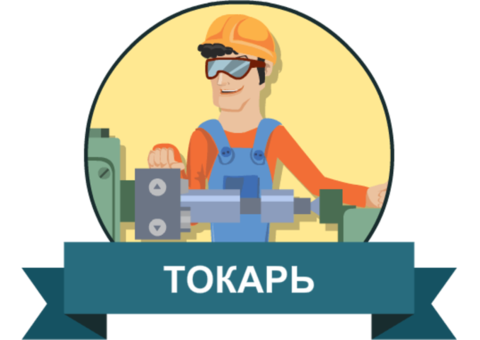 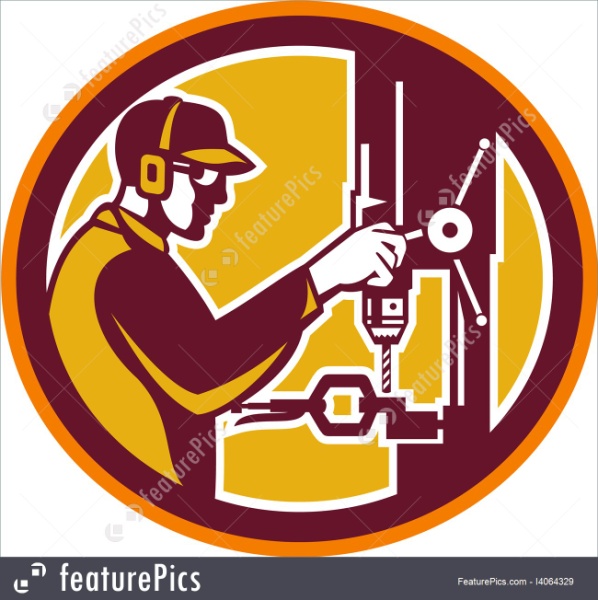 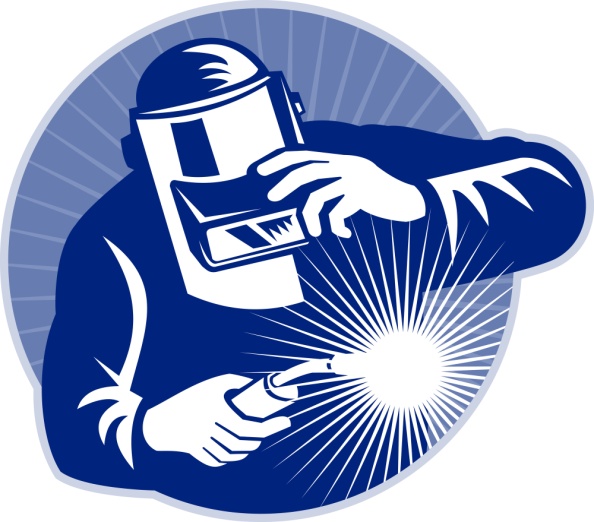 СТУДЕНЧЕСКАЯ ЖИЗНЬ в университетском колледже
Посвящение в студенты!
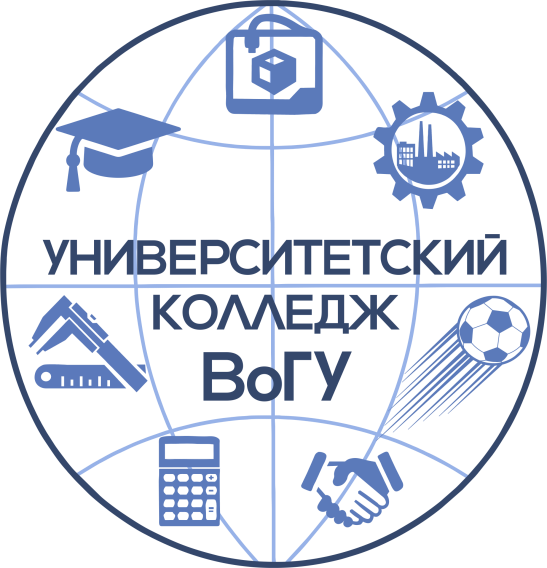 Квартирник «Твое время»
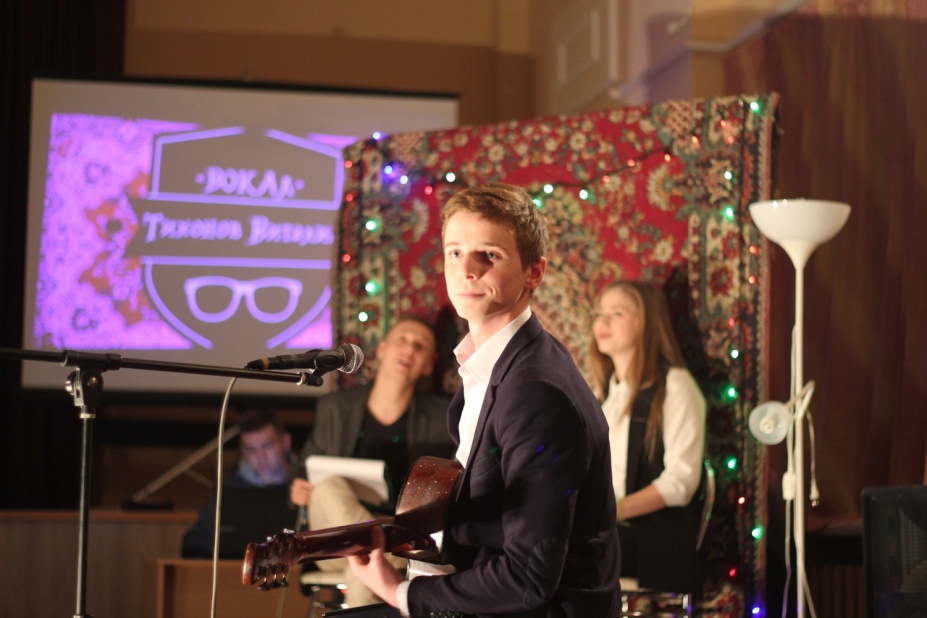 СТУДЕНЧЕСКАЯ ЖИЗНЬ в университетском колледже
Конкурс «Институт года»
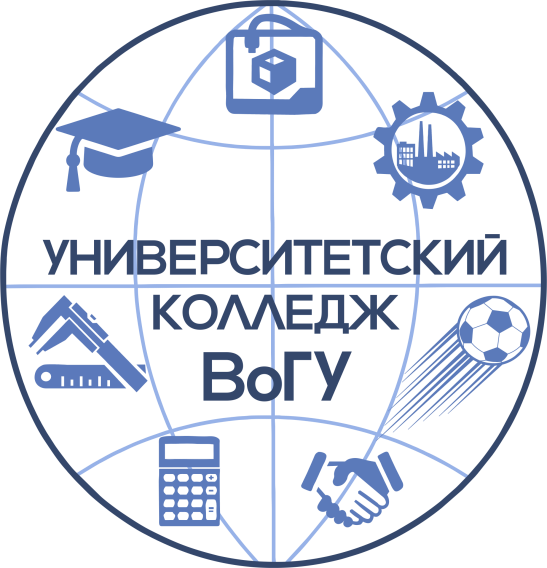 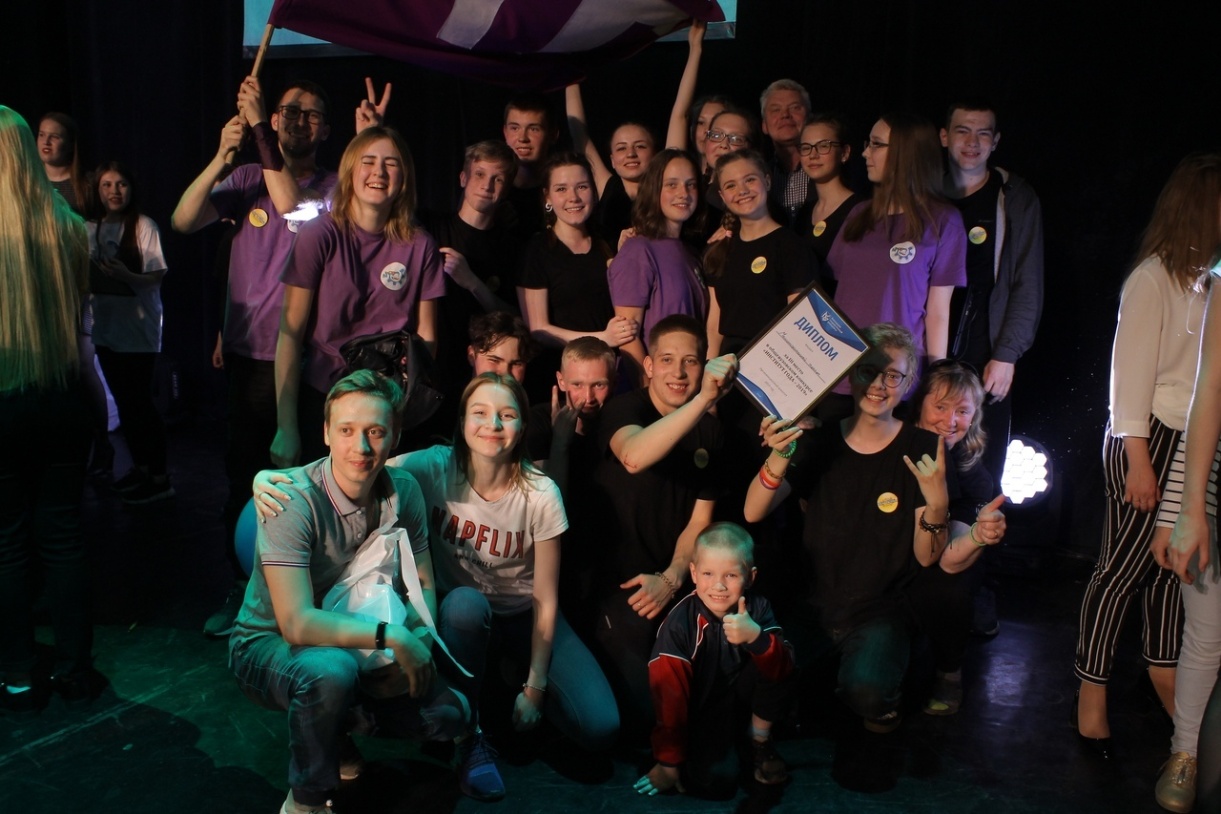 «АРБУЗНИК» ВоГУ
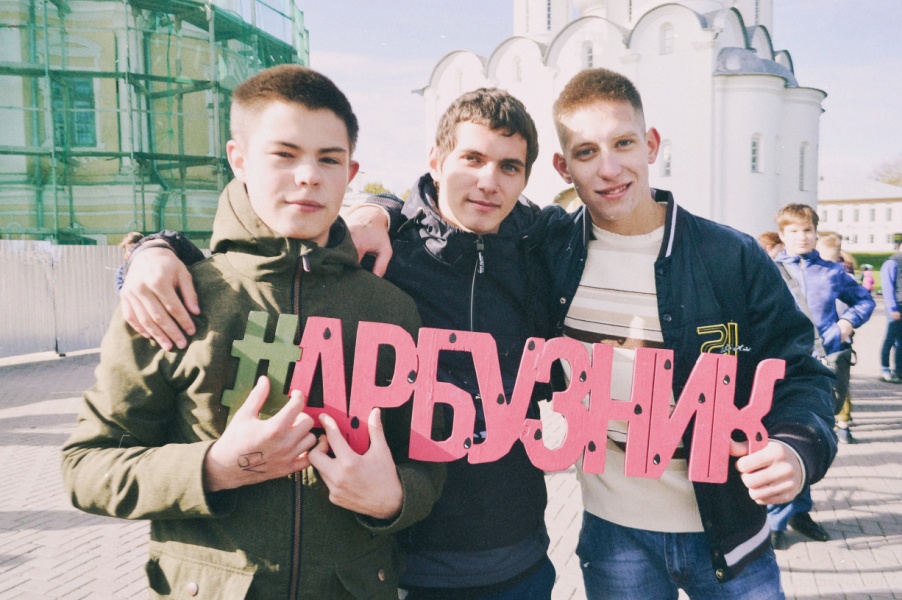 СТУДЕНЧЕСКАЯ ЖИЗНЬ в университетском колледже
Поездка в г. Кострома (Лосеферма)
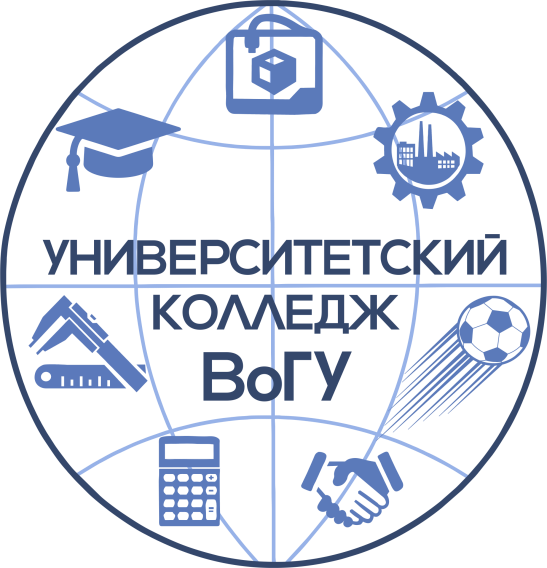 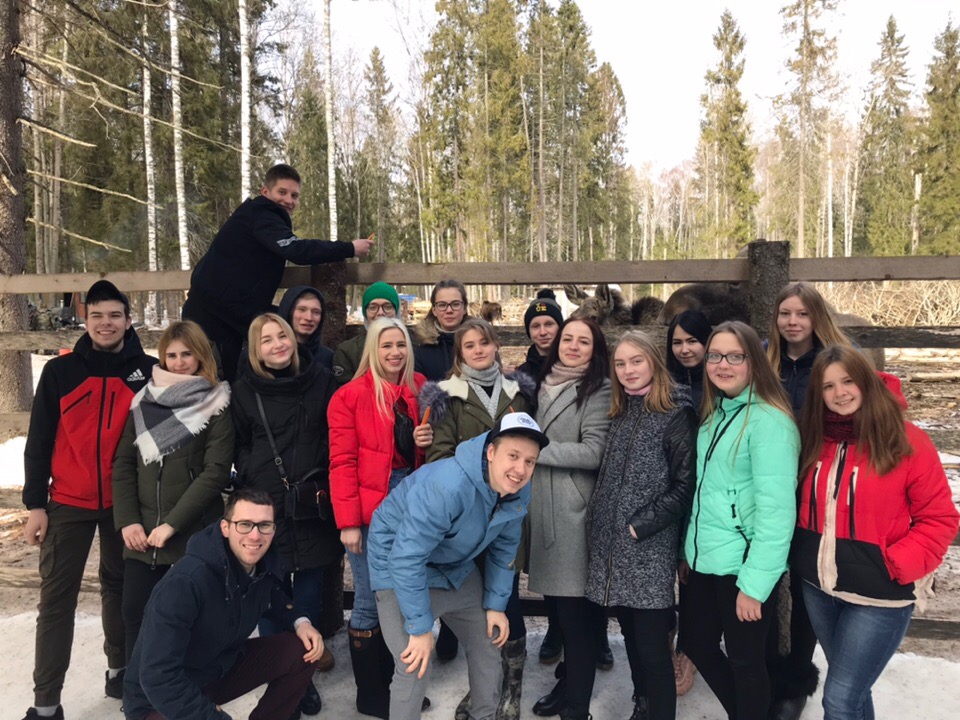 Поездка в музей «Семенково»
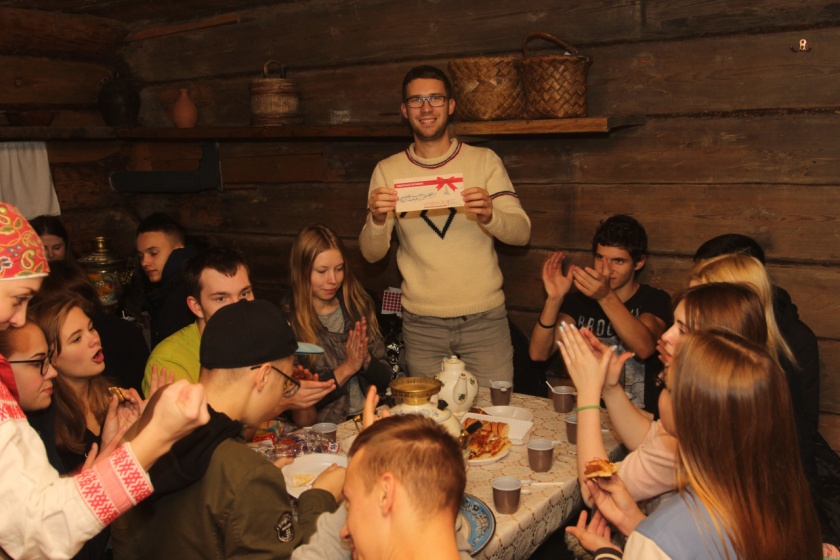 Все иногородние студенты обеспечены местом в общежитии!
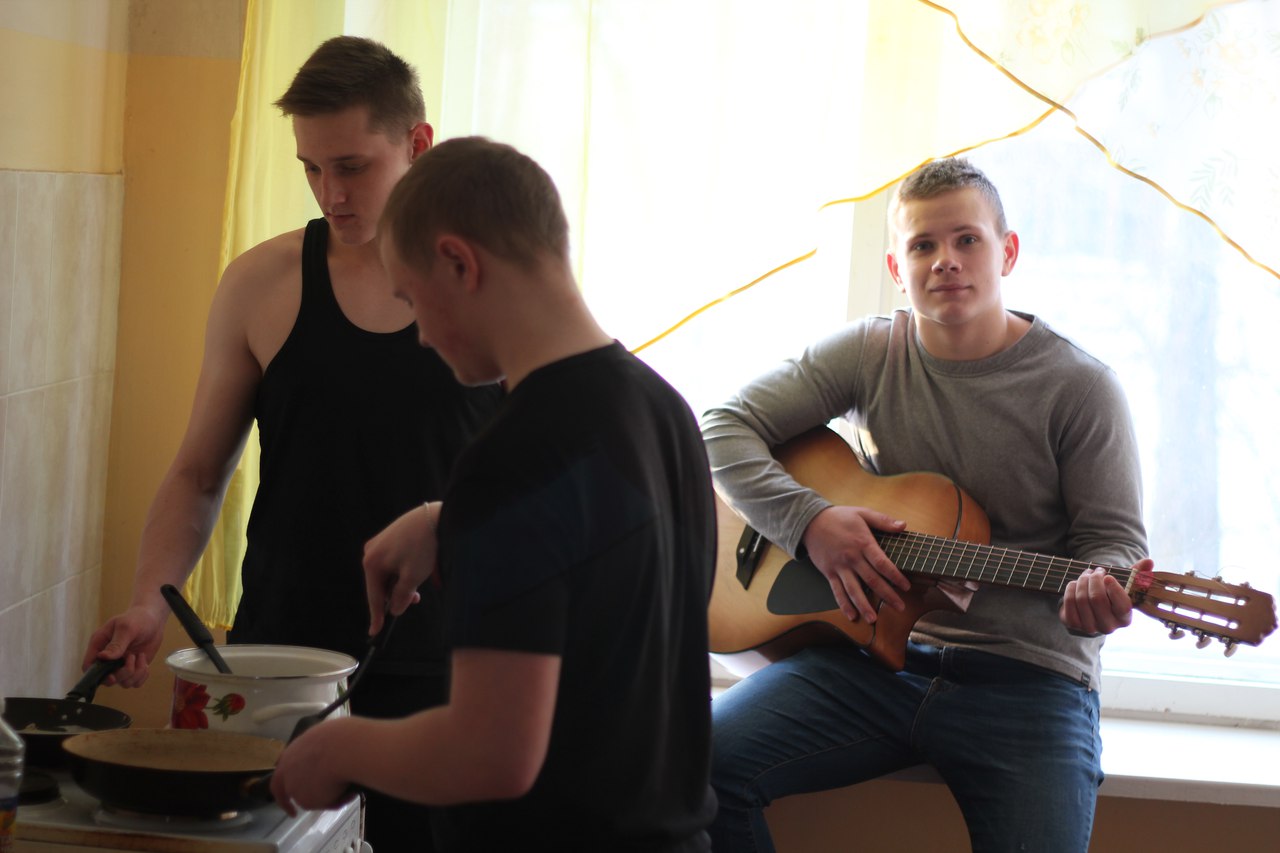 Уважаемые абитуриенты!
Происходящие в стране перемены коснулись и жизни Университетского колледжа. Сегодня мы неотъемлемая часть большого университетского комплекса «Вологодский государственный университет». Одна из приоритетных задач колледжа - построение качественной системы непрерывного образования «школа - колледж - вуз». Все это в конечном итоге позволит не только улучшить уровень подготовки специалистов для различных отраслей экономики города и региона, но и послужит повышению конкурентоспособности нашего учебного заведения на образовательном пространстве.
Поступайте к нам в колледж!
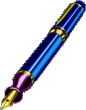 Директор  колледжа                              В.Г. Якимов